CS 3700Networks and Distributed Systems
Time and Logical Clocks
Revised 11/12/2020
Global Time
2
In practice, we act like there is a global notion of time
But time is relative
Einstein showed speed of light constant for all observers
Leads to Relativity of Simultaneity
Basically, impossible to tell if two events are simultaneous
If events are separated by space
But, if events are causally connected, we can preserve ordering
Global Time in Systems
3
For human-scale systems, these time differences don’t matter
Rarely are we going near the speed of light

But these do come to play in computing systems
Must consider relativity of time when designing systems
Examples:
High-frequency trading systems – Who bought/sold first?
Merging multiple writes to single object
Online games – Who shot first? Did you heal before or after the attack?
Outline
4
Defining and Measuring Time
Correcting Clocks and NTP
Logical Clocks
Vector Clocks
Historical Clocks
5
Our units of time date from the Sumerians in 2000BC
Humans used a variety of devices to measure time
Sundials
Astronomical clocks
Candle clocks
Hourglasses
Mechanical clocks developed in medieval ages
Typically maintained by monks (church bell tower)
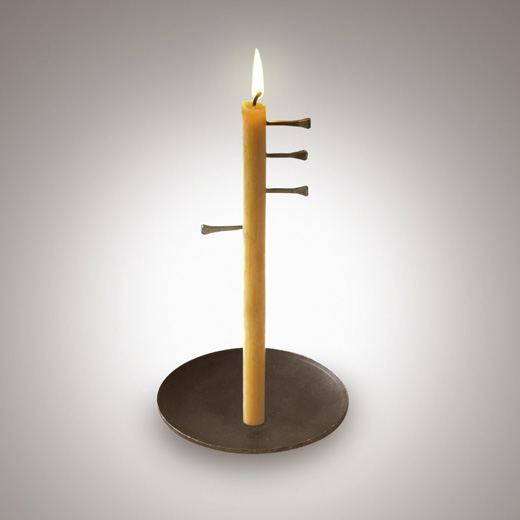 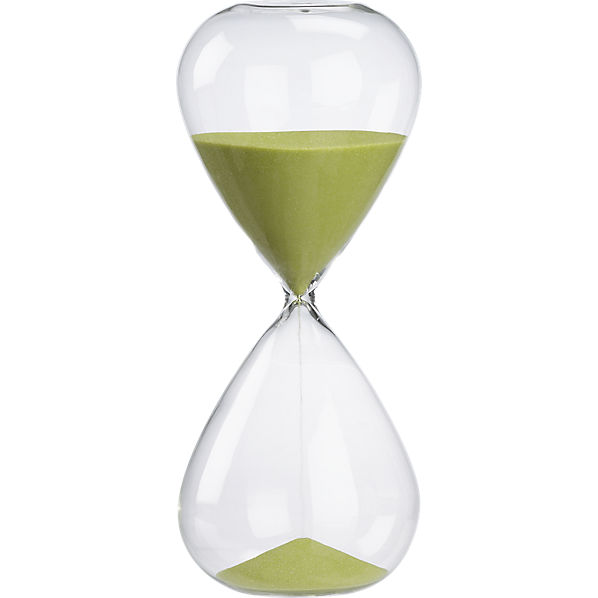 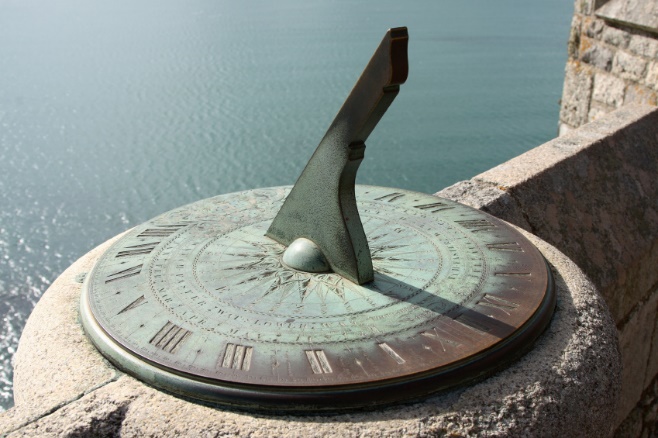 Measuring Real-world Time
6
Originally, each town defined noon locally
Point at which sun highest in the sky
With growth of railroads, this became impractical
Continually have to re-set watches
Hard to set rail schedules
Notion of “time zones” developed
Regions where wall-clock time is the same
Now, need to synchronize clocks
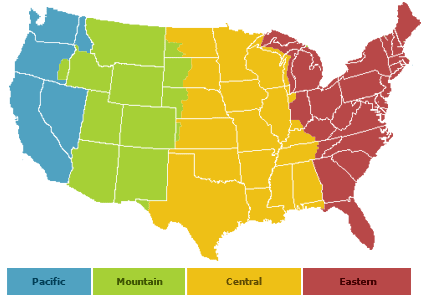 GMT, UT1, and UTC
7
GMT: Greenwich Mean Time
Originally, mean solar time at 0º longitude
This isn’t really “noon” due to Earth’s axial tilt
UT1: Universal Time
Modernized version of GMT
Based on rotation of Earth, ~86,400 seconds/day
UTC: Universal Coordinated Time
UT1 + leap seconds
Minutes can have 59-61 seconds
Since 1972, 25 leap seconds have been introduced
Electrical Clocks
8
First developed in 1920s
Uses carefully shaped quartz crystal
Pass current, counts oscillations
Most oscillate at 32,768/sec
Easy to count in hardware
Small enough to fit (~4mm)
Typical quartz clock somewhat accurate
Within 15 sec/30 days (6e-6)
Can achieve 1e-7 accuracy in controlled conditions
Not good enough for today’s applications
Atomic Clocks
9
Based on atomic physics
Cool atoms to near absolute zero
Bombard them with microwaves
Count transitions between energy levels
Most accurate timekeeping devices today
Accurate to within 10-9 seconds per day
E.g., loses 1 second in 30 million years
SI second now defined in terms of atomic oscillations
9,192,631,770 transitions of cesium-133 atom
International Atomic Time
10
Atomic clocks used to define several time standards
TAI:  International Atomic Time
Avg. of 200 atomic clocks, corrected for time dilation
Essentially, a count of the number of seconds passed

Count was 0 on Jan. 1, 1958
Outline
11
Defining and Measuring Time
Time Synchronization and NTP
Logical Clocks
Vector Clocks
Goals
12
Correctness?
13
What does it mean for a clock to be correct?
Relative to an “ideal” clock
Clock skew is magnitude, clock drift is difference in rates
Say clock is correct within p if                (1- p)(t’-t) ≤ H(t’) - H(t) ≤ (1+p)(t’-t)
(t’-t)  True length of interval
H(t’) - H(t)  Measured length of interval
(1-p)(t’-t)  Smallest acceptable measurement
(1+p)(t’-t)  Largest acceptable measurement
Monotonic property:  t < t’  ⇒ H(t) < H(t’)
Monotonicity
14
If a clock is running “slow” relative to real time
Can simply re-set the clock to real time
Doesn’t break monotonicity
But, if a clock is running “fast”, what to do?
Re-setting the clock back breaks monotonicity
Imagine programming with the same time occurring twice
Instead, “slow down” clock 
Maintains monotonicity
Simple Synchronization
15
What if we want to synchronize time across N computers?

If we know message delay T
A sends current time t to B, who sets time to t+T
Typically, don’t know exact delay
May know range on delay min < T < max
B can then set time to t+(max-min)/2
Clocks are then within p = (max-min)/2 of each other
Can generalize this protocol to many clocks
Overall accuracy still ~(max-min)
But don’t generally have any bound on delay
Cristian’s Method for Synchronization
16
No assumption of delay bound
A sends request to B of current time
B responds with local time T
A measures RTT
A sets local time to T+RTT/2
Problem: assumes that delay is symmetric
May not be true on the internet
A can do this many times in a row, use overall min RTT
Rough accuracy is p = RTT/2 - min, with overall minimum min
A
B
Time?
T
RTT Sample
Synchronization in the Real-world
17
Network Time Protocol (NTP) developed in 80s with the following goals:
Keep machines synchronized to UTC
Deal with lengthy losses of connectivity 
Enable clients to synchronize frequently (scalable)
Avoid security attacks

NTP deployed widely today
Uses 64-bit value, epoch is 1/1/1900 (rollover in 2036)
LANs: Precision to 1ms
Internet: Precision to 10s of ms
NTP Hierarchy
18
Based on hierarchy of accuracy, called strata
Stratum 0:  High-precision atomic clocks
Stratum 1:  Hosts directly connected to atomic clocks
Stratum 2:  Hosts that run NTP with stratum 1 hosts
Stratum 3:  Hosts that run NTP with stratum 2 hosts
…

Stratum x hosts often synch with other stratum x hosts
Provides redundancy
NTP in Practice
19
UDP port 123
Most Internet hosts support NTP
Accuracy on general internet is ~10ms
Up to 1ms on local networks, ideal conditions
Many networks run local NTP servers 
E.g., time.ccs.neu.edu
NTP has recently been a vector for DDoS attacks
Best practice is for servers to filter requests outside local network
Outline
20
Defining and Measuring Time
Correcting Clocks and NTP
Logical Clocks
Vector Clocks
Logical Ordering
21
Problem: even with NTP, time synchronization is still approximate
In a cluster of machines, clocks may be skewed by 1ms or more
Some applications cannot tolerate such high skew
Goal:  Be able to provide some synchronization of events
Create a new abstraction: Logical ordering
Ignore real-world time
Base ordering on causality
Logical clocks are based on the simple principles:
Events observed by a single process are ordered
Any message must be sent before it is received
Example of Logical Ordering
22
A
m1
m2
m4 and m5 were sent before m3 was received
B
m3
C
m4
m5
D
Each host can order all events it observes
B observes m1 received before m3 sent
Can “interleave” timelines via messages
Cannot make statement about all pairs of events
E.g., m5 send and m1 receive can’t be absolutely ordered
Happened-before Relation
23
A
m1
m2
B
m3
C
m4
m5
D
Formalize logical clocks via happened-before (→) relation
If e1 precedes e2 on single host, then e1 → e2
e1 → e2 and e2 → e3, then e1 → e3 (transitivity)
If neither e1 → e2 nor e2 → e1, then e1 and e2 are concurrent
Say e1 || e2
Examples
24
A
m1 → m2
m1
m2
m1 → m3
m3 → m2
B
m3
m4 → m5
m5 → m3
C
m4
m5
D
m4 → m5
Suppose that B sends its set of relations to A
A learns that m1 → m3 → m2
Suppose that B and C send their sets of relations to A
A learns that m1 → m3 → m2 and m4 → m5 → m3 → m2
But m1 || m4 and m1 || m5
Limits of Happened-before
25
Not all events can be placed in a causal order
Two events may be concurrent
Also known as a causality violation
e1 || e2 may or may not imply causality

But, happened-before is still useful
Logical Clocks
26
Invented by Turing Award winner Leslie Lamport
Define a logical clock to be a monotonically increasing value
Number is abstract, meaningless value by itself
Each host i maintains internal logical clock Li
Li is incremented after each event
Li is included in each message sent
Upon receipt of message with logical timestamp t
Li = max(Li, t) + 1
No Reverse Implication
27
1
0
2
A
a
b
c
0
4
B
3
d
f
1
0
C
e
5
We can observe that e1 → e2  ⇒  L(e1) < L(e2)
If e1 happened before e2, then logical clocks ordered
For example, b → c  ⇒  L(b) < L(c) ⇒ 2 < 3
But the reverse is not true
L(e1) < L(e2)  ⇏  e1 → e2
For example, L(e) < L(b), but e ↛ b (e is concurrent with all events but f)
Outline
28
Defining and Measuring Time
Correcting Clocks
NTP
Logical Clocks
Vector Clocks
Vector Clocks
29
Developed to overcome lack of reverse implication
Want L(e1) < L(e2)  ⇒  e1 → e2
Processes keep local vector clock Vi
Array of logical clocks of length N (# processes or machines)
Initially [0, 0, … 0]
Similar update procedure to logical clocks
Vi[i] is incremented after each event
Vi is inserted into each message sent
Upon receipt of message with vector clock Vk
Vi[x] = max(Vi[x], Vk[x]), for all x
Vector Clock Example
?
?
30
[2,3,0,0]
[3,3,4,0]
[1,0,0,0]
A
m1
m2
B
[1,2,0,0]
Vector Key:
[LA, LB, LC, LD]
[1,3,0,0]
[1,1,0,0]
m6
m3
C
[0,0,1,0]
[0,0,2,0]
[1,2,4,0]
[1,2,3,0]
m4
m5
?
D
[0,0,2,2]
[0,0,1,1]
Invariant: Vi[b] is the number of events in process Pb that happened before the current state of process Pa
Comparing Vector Timestamps
31
Given two vector timestamps Vi and Vj
Vi = Vj  iff  Vi[x] = Vj[x] for all x
Vi < Vj  iff  Vi[x] < Vj[x] for all x
For example: [2,4,1] < [3,5,9]

Vector clocks support happened-before and reverse implication
e1 → e2  ⇒  L(e1) < L(e2)
L(e1) < L(e2)  ⇒  e1 → e2

Some vector timestamps may still be concurrent, e.g., [2,4,1] || [3,1,7]
Vector vs. Logical Clocks
32
Vector clocks are a generalization of logical clocks
Both can say when certain events happened before each other
But, only vector clocks allow you to compare events across processes
Challenges with vector clocks
Larger messages, more complexity
Often don’t know total number of processes or machines (N)
N may change while your system is executing
Vector clocks can be extended to matrix clocks
Your logical clock + others’
The Future?
33
Spanner: Google’s Globally-Distributed Database
Corbett et al., OSDI 2012
http://static.googleusercontent.com/media/research.google.com/en//archive/spanner-osdi2012.pdf

Highly available, highly consistent, load balanced database	
Special “time master” servers equipped with GPS antenna and atomic clocks
Apparently atomic clocks aren’t too expensive (for Google)
Cluster machines synchronize with the masters every 30 seconds